DES PRIERES PASSIONNEES  et  UNE FOI A TOUTE EPREUVE
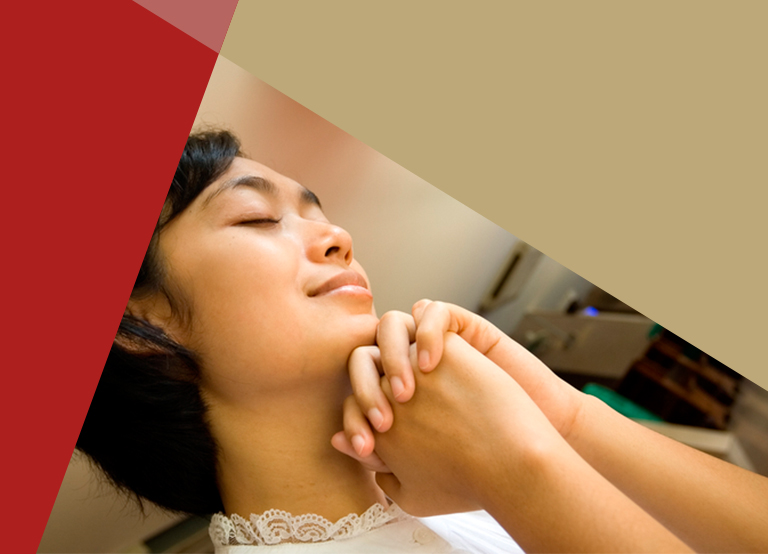 JOURNEE INTERNATIONALE DE PRIERE DES FEMMES 
4 MARS 2017
ECRIT PAR 
Gina Wahlen
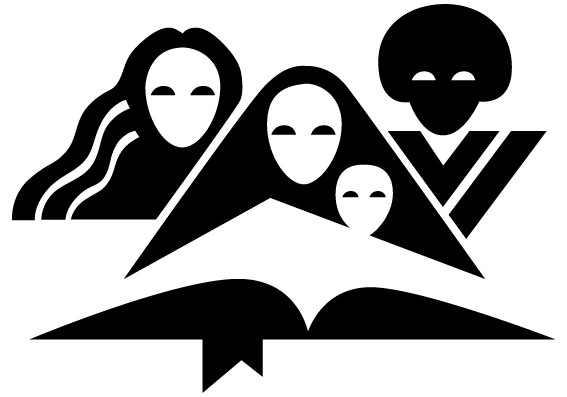 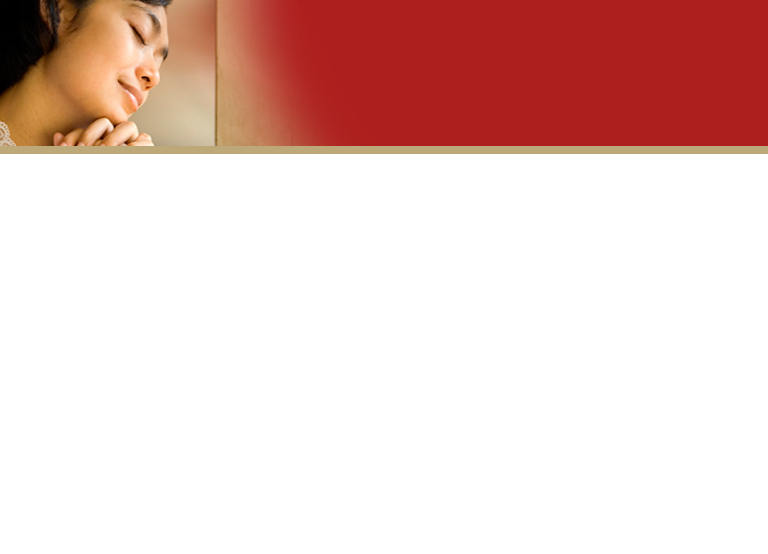 What About You?
Avez-vous répandu votre cœur devant Dieu? 
L’avez-vous supplié pour une intervention directe de Sa part? 
Votre prière est-elle si personnelle que vous devez la murmurer? 
Votre prière est-elle si profonde et intime que seul Dieu  peut l’entendre ?
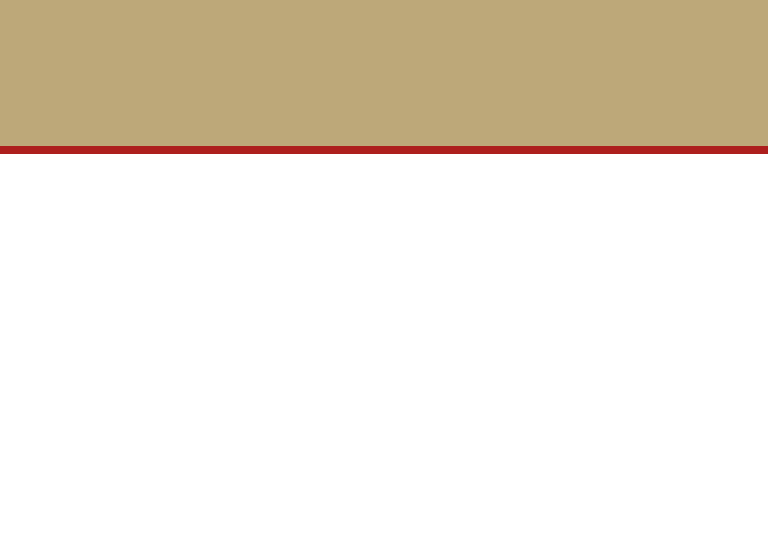 Unhappy Home
Anne

Pour Anne, 
tout espoir  avait  disparu 
et la vie était un fardeau  lourd; 
Elle  supportait  cette  épreuve 
avec une  touchante  résignation.
Peninna 

Peninna   était  jalousie, avait  un esprit étroit,
Et  elle  se comportai t de  manière 
Orgueilleuse  et avec insolence. 
Elle se moquait d’Anne à propos de sa 
stérilité qui était pour elle un signe de 
la défaveur divine.
Ellen G. White, Patriarches and Prophètes, p. 569, 570
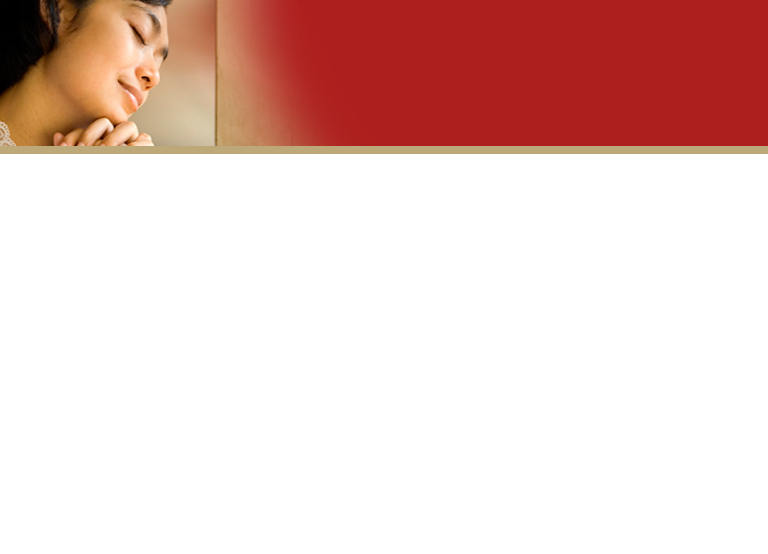 LA SOLUTION VIENT DE DIEU SEUL
Non, mon seigneur, je suis une femme qui souffre en son cœur, et je n'ai bu ni vin ni boisson enivrante ; mais je répandais mon âme devant l'Eternel.  
Ne prends pas ta servante pour une femme pervertie, car c'est l'excès de ma douleur et de mon chagrin qui m'a fait parler jusqu'à présent. 

1 Samuel 1:15, 16, NKJV
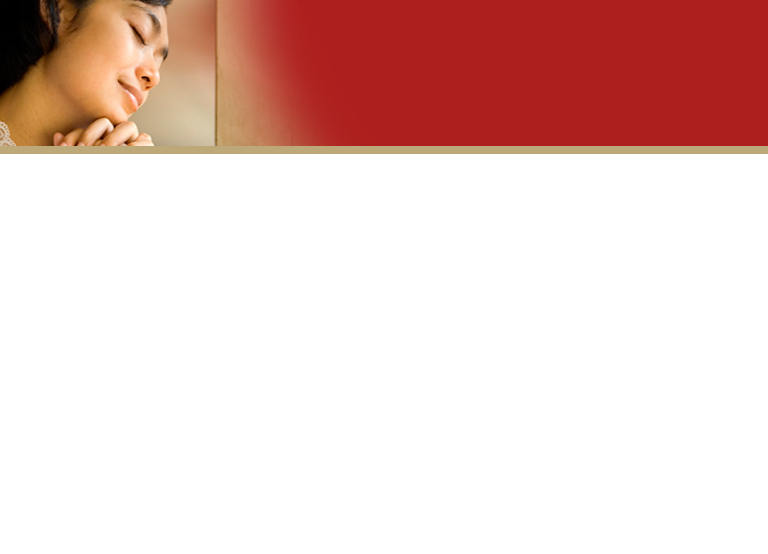 UNE BENEDICTION EN RETOUR
Mon seigneur, pardon! Aussi vrai que ton âme vit…  je suis cette femme qui me tenais ici près de toi pour prier l'Eternel. 
C'était pour cet enfant que je priais, et l'Eternel a exaucé la prière que je lui adressais.  
Aussi je veux le prêter à l'Eternel : il sera toute sa vie prêté à l'Eternel. ” 
1 Samuel 1:26-28
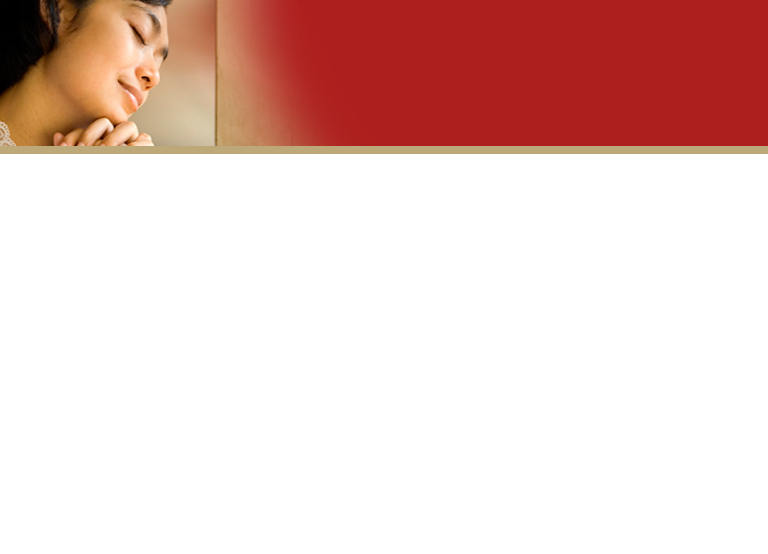 UNE BENEDICTION EN RETOUR
Mon cœur se réjouit en l'Eternel, 
Ma force a été relevée par l'Eternel ; 
Ma bouche s'est ouverte contre mes ennemis, 
Car je me réjouis de ton secours. 
Nul n'est saint comme l'Eternel ; 
Il n'y a point d'autre Dieu que toi ; 
Il n'y a point de rocher comme notre Dieu. 
1 Samuel 2:1, 2, NLT
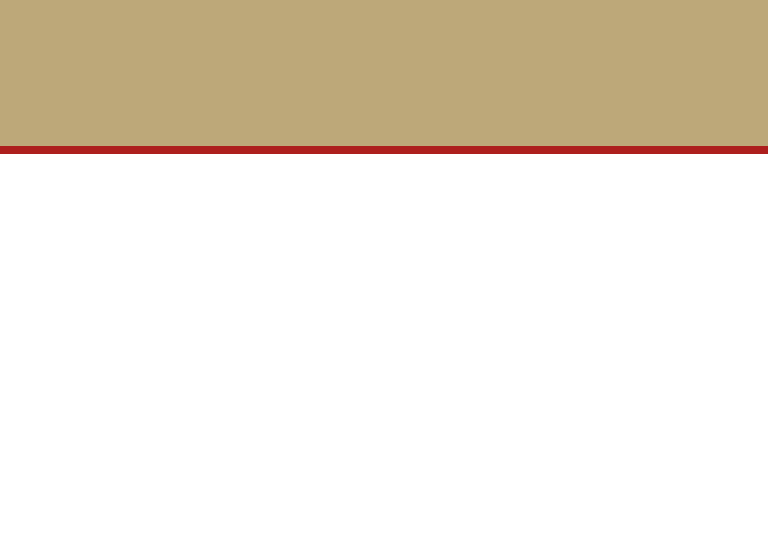 DEUX FEMMES – DEUX HISTOIRES
Elles ont reconnu leur impuissance et ont démontré leur foi
Moi, je suis pauvre et indigent ; 
Mais le Seigneur pense à moi. 
Tu es mon aide et mon libérateur : 
Mon Dieu, ne tarde pas ! 
Psaumes 40:17, NKJV
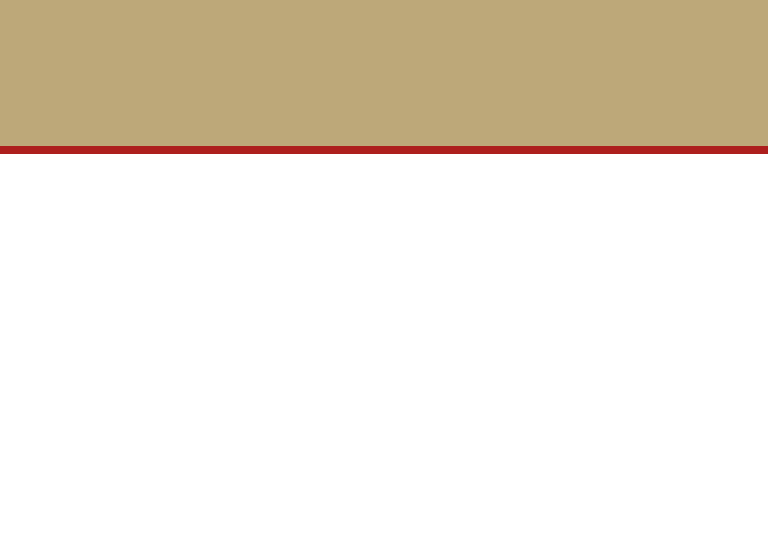 DEUX FEMMES – DEUX HISTOIRES
Elles croyaient que Dieu était réel et que malgré Son omnipotence, Il s’intéressait personnellement  à elles
« Vive l'Eternel, 
et béni soit mon rocher ! 
Que le Dieu de mon salut soit exalté ! » 

Psaumes 18:47
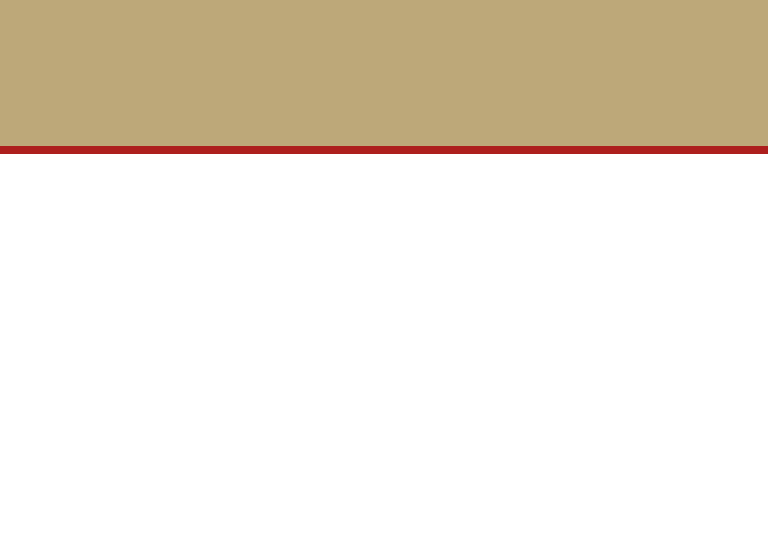 DEUX FEMMES – DEUX HISTOIRES
Elles étaient totalement honnêtes avec Dieu, ne Lui cachant rien.
« Mais tu veux que la vérité soit au fond du cœur : 
Fais donc pénétrer la sagesse au dedans de moi ! » 

Psaumes 51:8
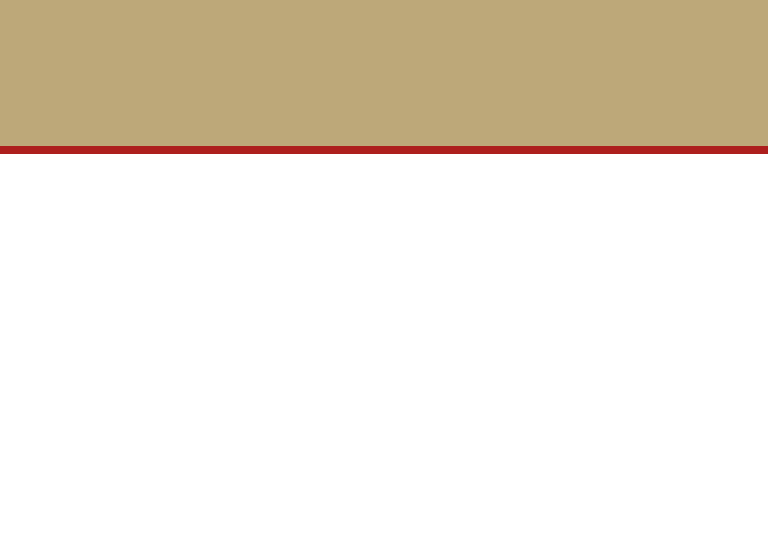 DEUX FEMMES – DEUX HISTOIRES
Elles étaient entièrement soumises à Dieu
“Mon Père, s'il est possible, que cette coupe s'éloigne de moi ! Toutefois, non pas ce que je veux, mais ce que tu veux. ”

 Matthieu  26 : 39
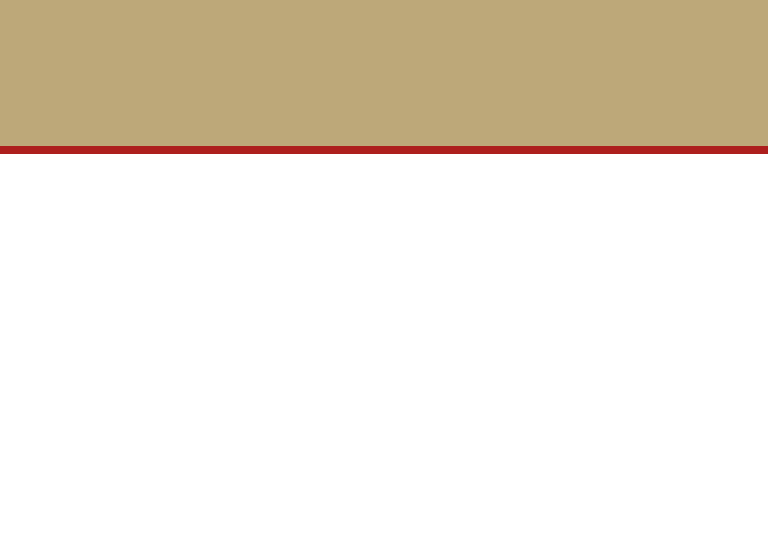 DEUX FEMMES – DEUX HISTOIRES
Elles étaient entièrement soumises à Dieu
« Une femme oublie-t-elle l'enfant qu'elle allaite ?
N'a-t-elle pas pitié du fruit de ses entrailles ? 
Quand elle l'oublierait, 
Moi je ne t'oublierai point. 
Voici, je t'ai gravée sur mes mains. »

	Esaïe 49:15, 16
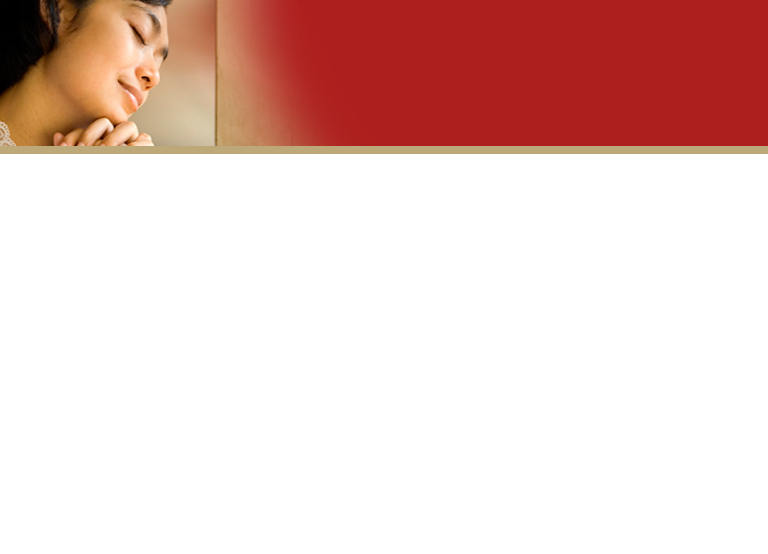 LE PRIVILEGE DE LA  PRIERE
Ellen G. White, Le Meilleur Chemin, p. 94

« Si, avant de croire, nous prenons conseil de nos doutes et de nos craintes, 
ou si nous voulons résoudre tous les points qui pourraient nous paraître obscurs, 
nos difficultés ne feront qu’augmenter. »
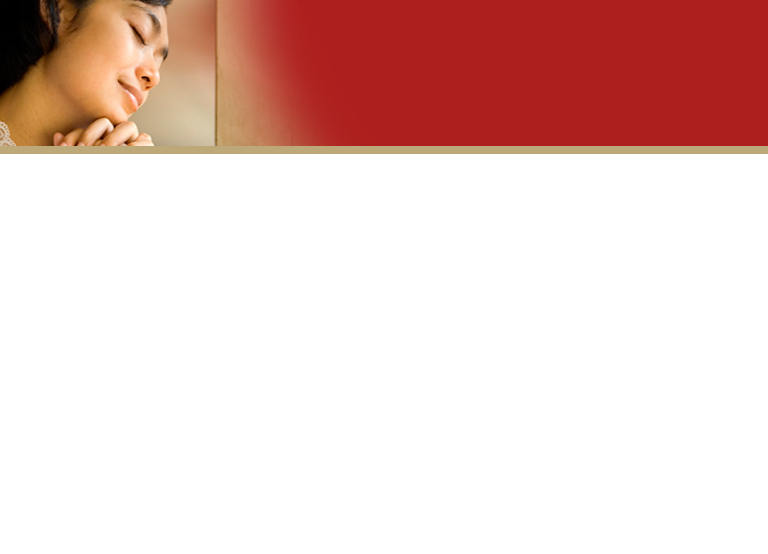 LE PRIVILEGE DE LA  PRIERE
« Mais si nous venons à Dieu dans le sentiment de notre impuissance et de notre dépendance ; 
si, avec une foi humble et confiante, 
nous exposons nos besoins 
à Celui dont la sagesse est infinie, 
à Celui qui voit tout, 
Il entendra nos cris 
et Il fera briller sa lumière dans nos cœurs. »
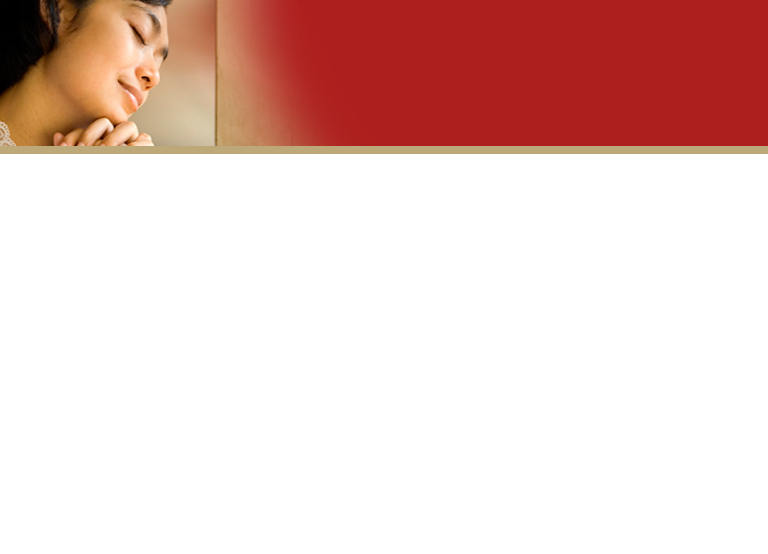 LE PRIVILEGE DE LA PRIERE
« Par la prière sincère, 
nous sommes mis en rapport avec la Sagesse infinie. 

Nous pouvons ne pas avoir, au moment où nous prions, 
de preuve spéciale que le Seigneur se penche sur nous 
avec compassion et amour; mais c’est néanmoins le cas.
 
Nous pouvons ne pas sentir son toucher, 
mais sa main est sur nous, 
et cette main nous assure de son amour 
et de ses tendres compassions. »
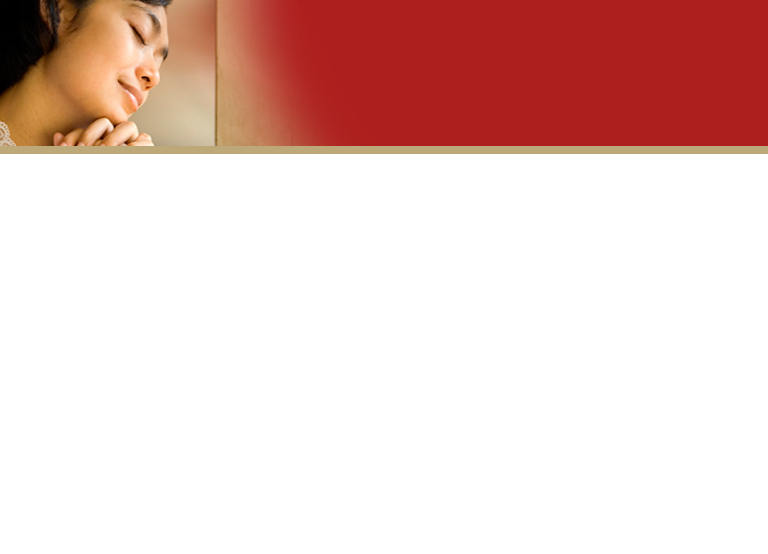 JESUS EST NOTRE ROCHER ET IL EST DIGNE DE CONFIANCE
« Car je connais les projets que j'ai formés sur vous, dit l'Eternel, projets de paix et non de malheur, afin de vous donner un avenir et de l'espérance. »

Jérémie 29:11, NKJV